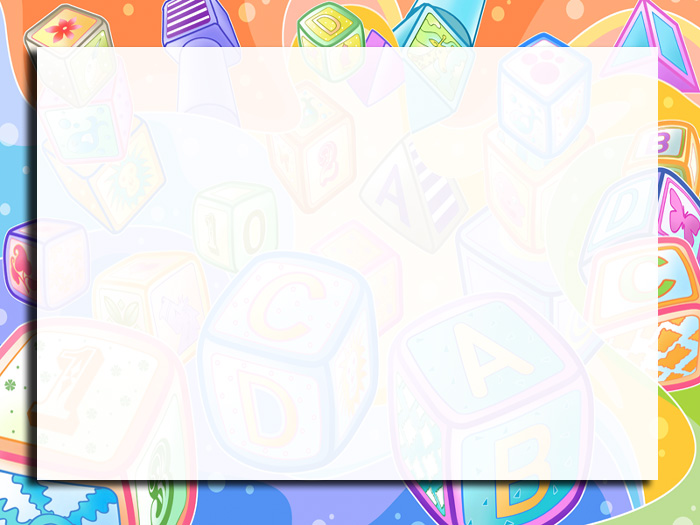 Муниципальное бюджетное  общеобразовательное   учреждение 
«Сосновская средняя  общеобразовательная  школа»  Азовского ННМР Омской  области
Использование  элементов  сингапурской  методики  как  средство успешной  подготовки к  устному  экзамену по  русскому  языку
Шремзер Елена  Михайловна, учитель  русского языка  и  литературы
Сосновка
    2018 г.
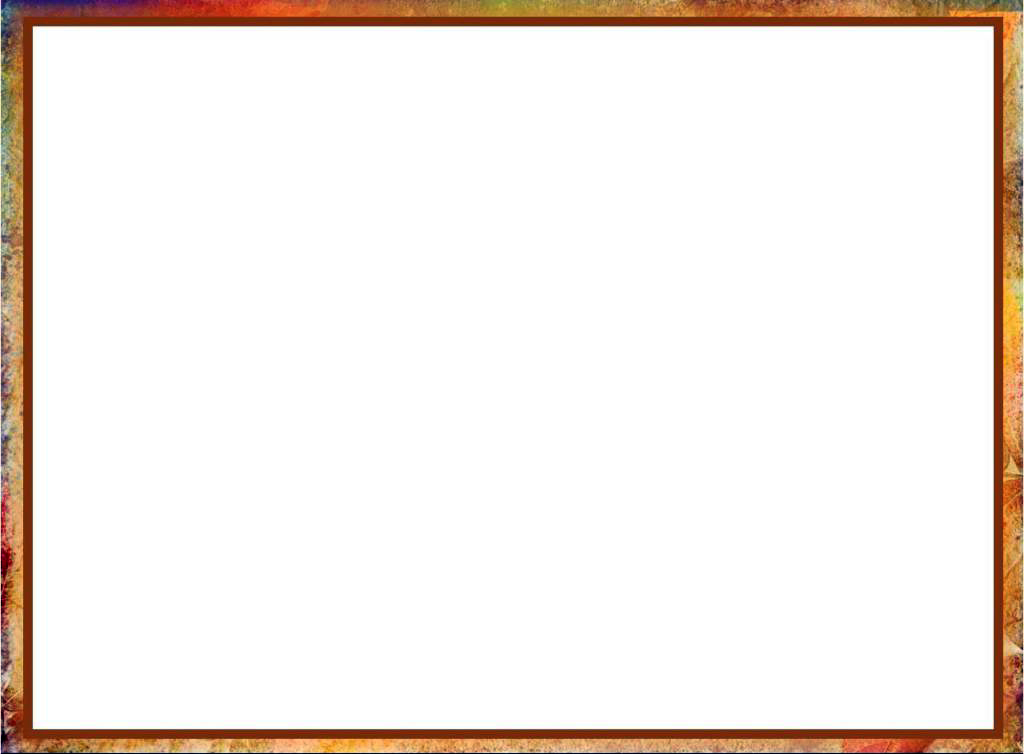 Шремзер  Елена  Михайловна:
-  высшее  образование;
-стаж  педагогической  деятельности – 32  года;
-учитель  русского  языка  и  литературы  МБОУ «Сосновская СОШ» с 1996  года;
учебная  нагрузка -29  часов;
-квалификационная  категория -  высшая.
      Педагогическое  кредо : «Для  учителя  ,может  быть,  самое  важное-  не  принимать  себя  всерьез,  понимать,  что  он  может  научить  совсем  немногому". В.Г.Распутин
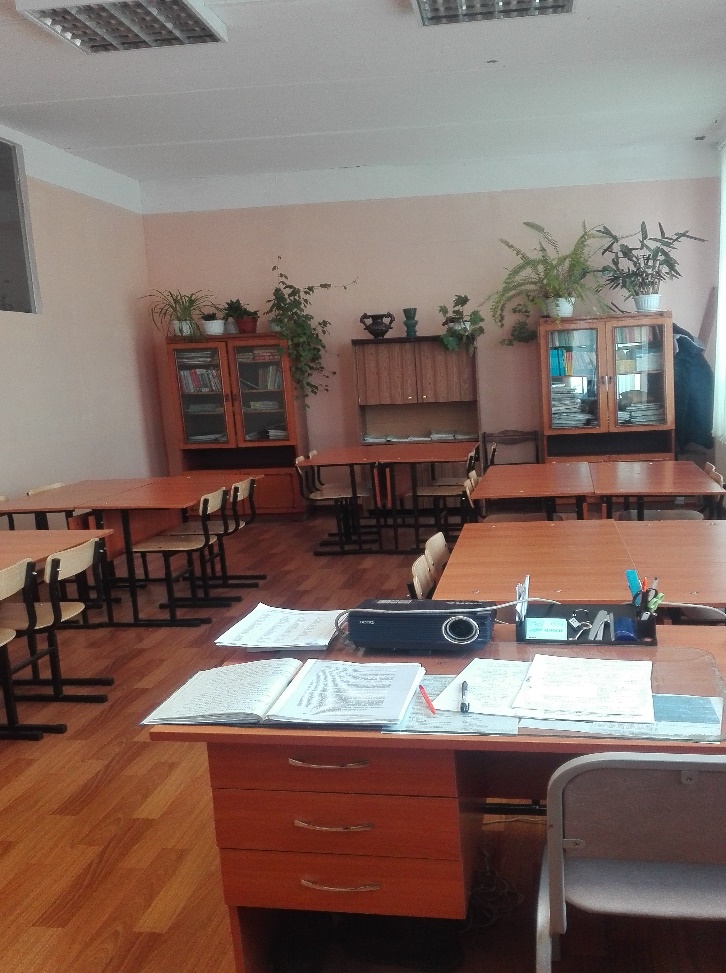 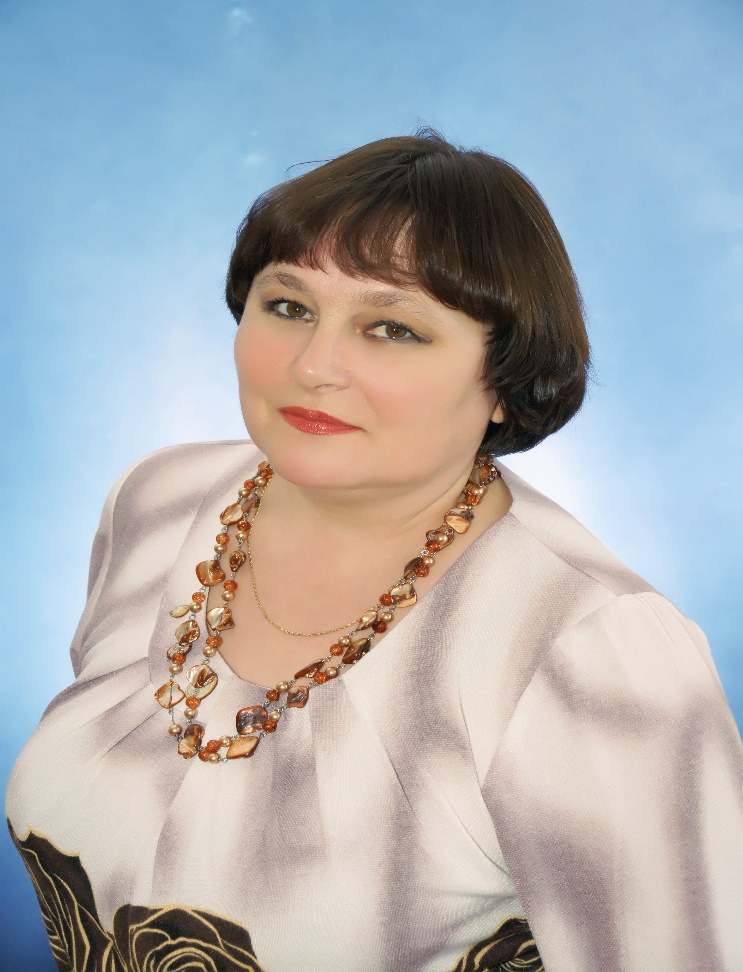 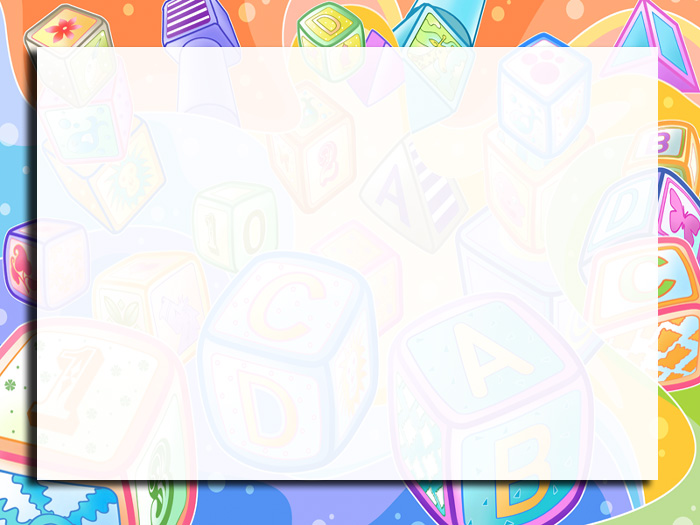 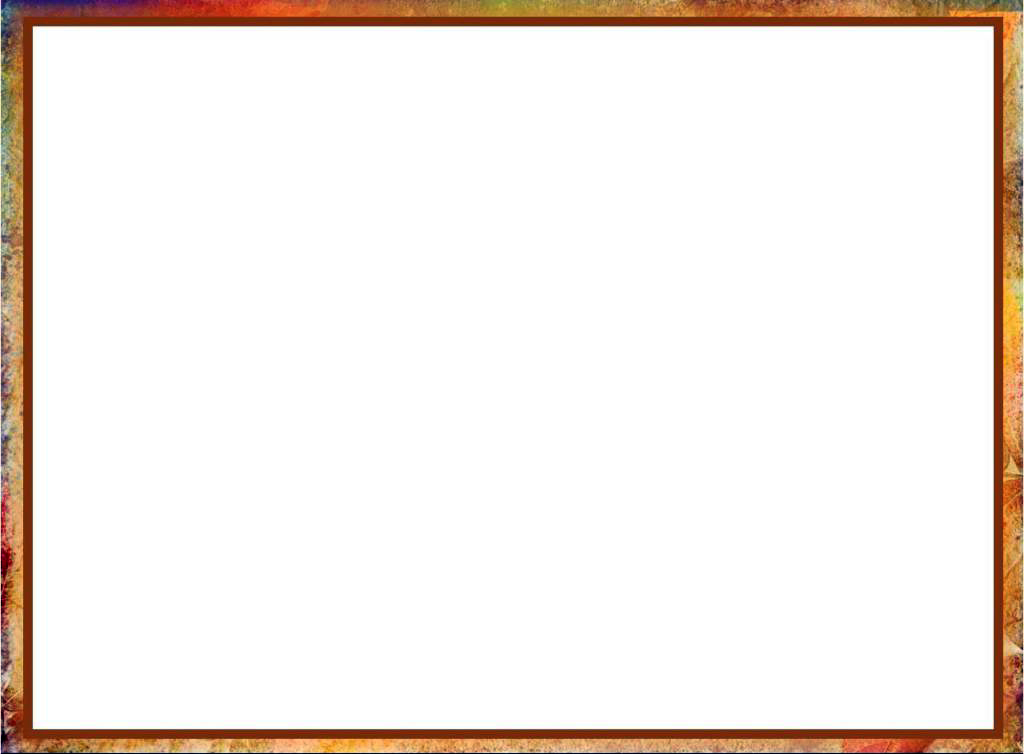 Почему  я  выбираю  сингапурскую  методику ?
Русский  язык (устно) -9 класс
Русский  язык  ЕГЭ
Итоговое  сочинение по литературе
Индивидуальный  проект,10 класс
российский  учитель  русского языка  и литературы
Литература ГИА,ЕГЭ
Русский  язык  ГИА
Вебинар
Падение мотивации к  предмету
Советские «корни»
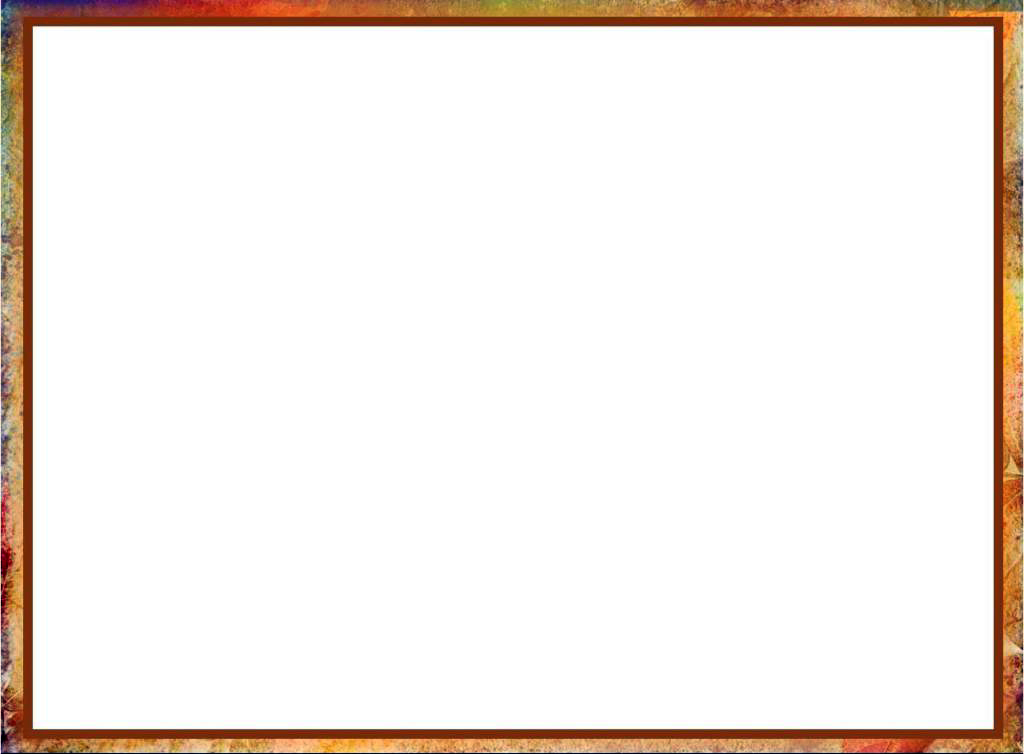 Актуальность педагогического  опыта
Новый  Федеральный Государственный образовательный  стандарт общего образования второго поколения ставит  главной  целью образовательного процесса формирование у  учащихся универсальных  учебных действий ,таких  как: личностные, регулятивные, познавательные, коомуникативные.
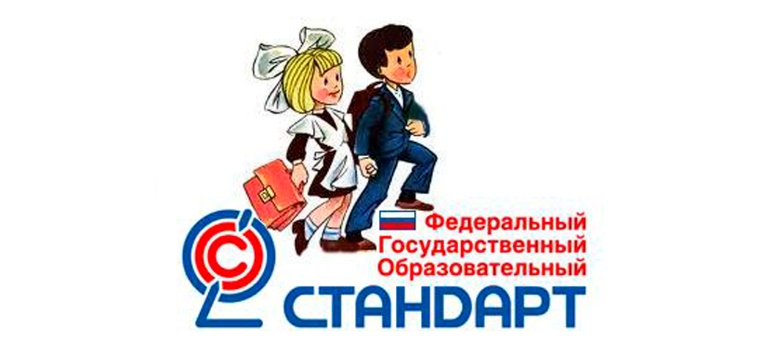 Сингапурская  методика
Задача  педагога:
создание и организация условий,
инициирующих
детское действие
способствует росту интереса к предмету
     ускоряет процесс обучения
     улучшает качество усвоения материала
     обеспечивает индивидуализацию и  
           дифференциацию
     способствует сотрудничеству учителя и ученика
     развивает коммуникативную компетенцию
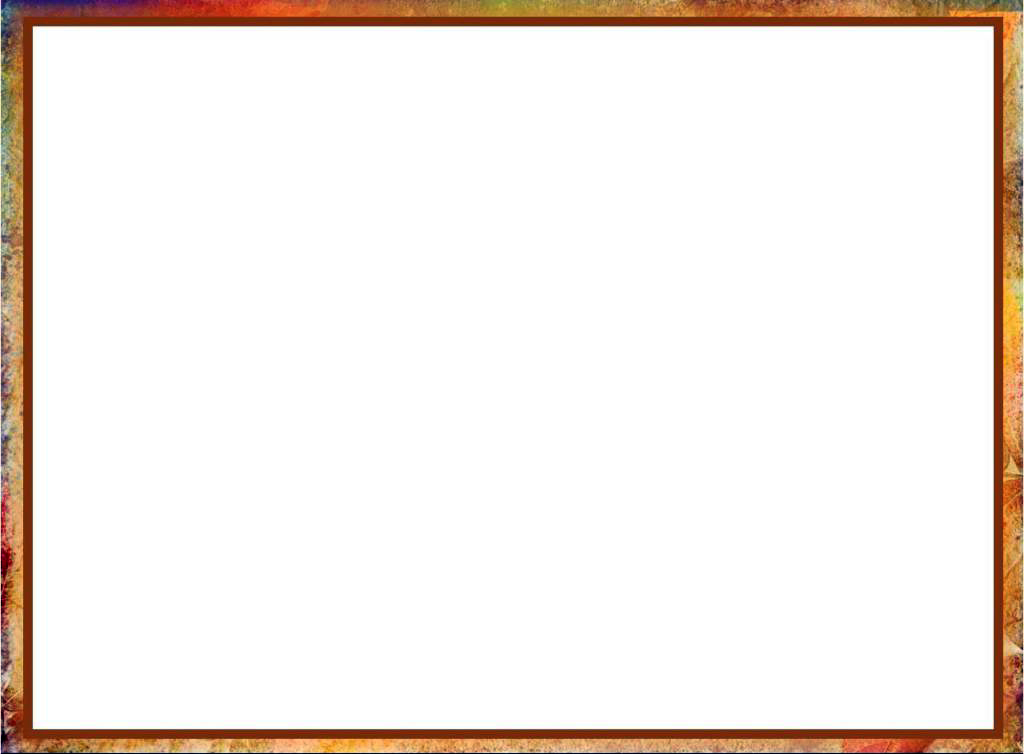 Противоречия :
Проблема
существующая  объективная необходимость формирования коммуникативных умений у школьников и недостаточным уровнем сформированности коммуникативных навыков у  них же; 
требованиями программы организовать работу в паре и группах  с затруднениями в организации процесса общения в системе «ученик-ученик», «ученик-учитель»;
 создание оптимальных условий для формирования коммуникативных компетенций, мотивации достижения, инициативы, самостоятельности учащегося и мотивации к обучению у учащихся;
между потребностью школьной практики в новых формах, методах, средствах, приемах формирования коммуникативных навыков и недостаточной их разработанностью.
Формирование и развитие коммуникативных универсальных учебных действий у  обучающихся
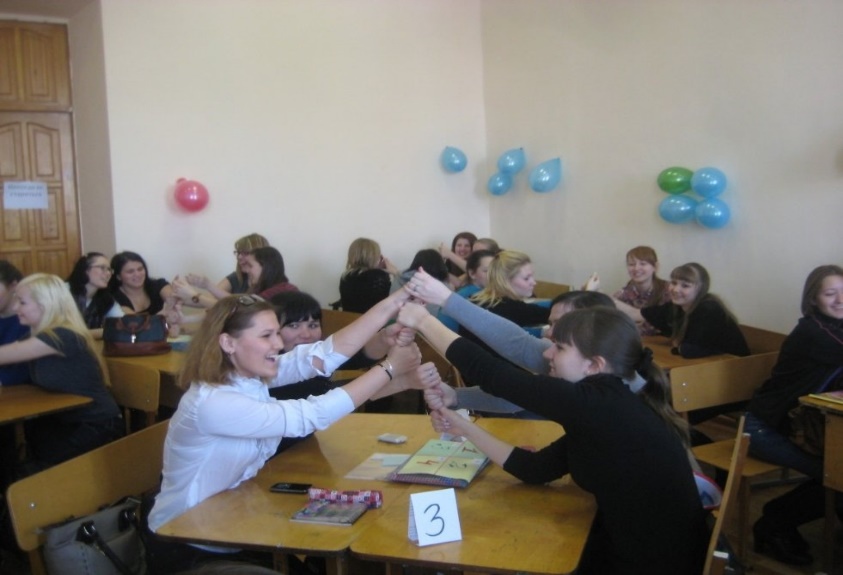 Теоретическая  база опыта
В  основе  сингапурской  методики обучения лежит система кооперативного обучения доктора Спенсера  Кагана, бывшего  советского  специалиста
идеи  советской  школы :
русского  психолога Льва  Выготского ;
педагогов Даниила Эльконина  и Василия  Давыдова;
социоигровая методика В.Букатова И Е.Ершовой;
опорные  конспекты В.Шаталова;
гуманная  педагогика Ш.Амонашвили.
Лидер  в  применении  сингапурской  методики -  Татарстан,20 тысяч  учителей  уже  прошли  обучение.
Удмуртия -  ввели  в  систему  школьного  образования  в 2014  году.
Тюмень переучила 80 учителей  в  Сингапуре.
Высшая  школа  экономики(ВШЭ) выступила  в  поддержку сингапурской  методики.
Омск  провел обучающий  семинар  директоров города  под руководством  президента Союза преподавателей Сингапура Тирумана Майка ( 2018 год)
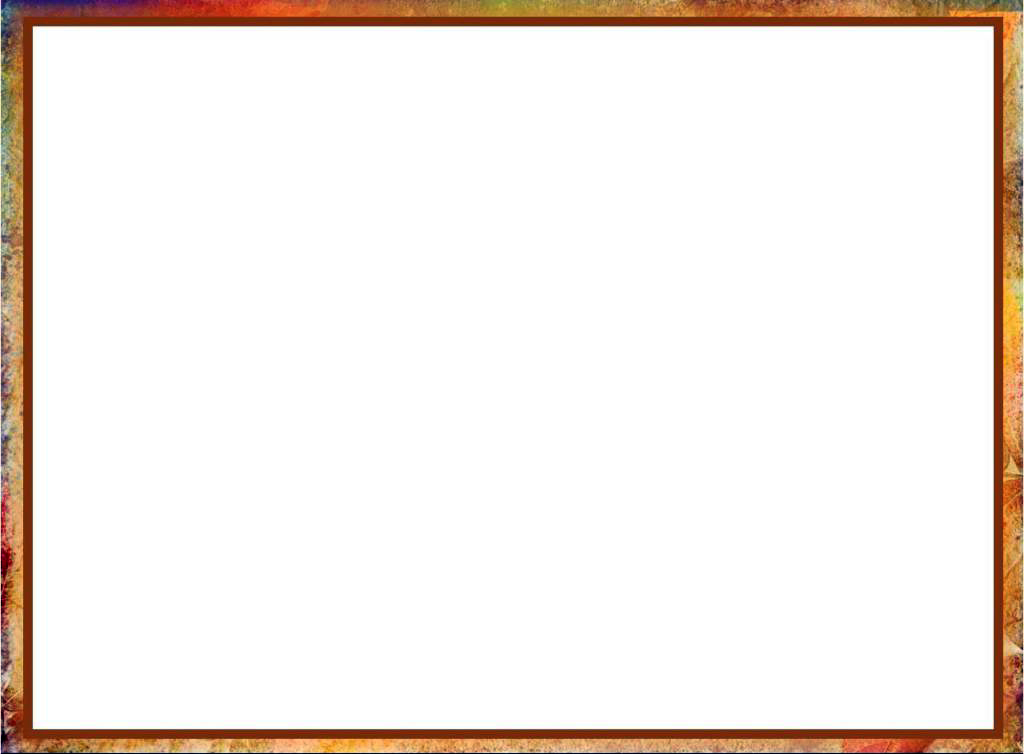 Технология  урока  по  сингапурской  методике  в  рамках  подготовки  к  устному  экзамену  по  русскому  языку
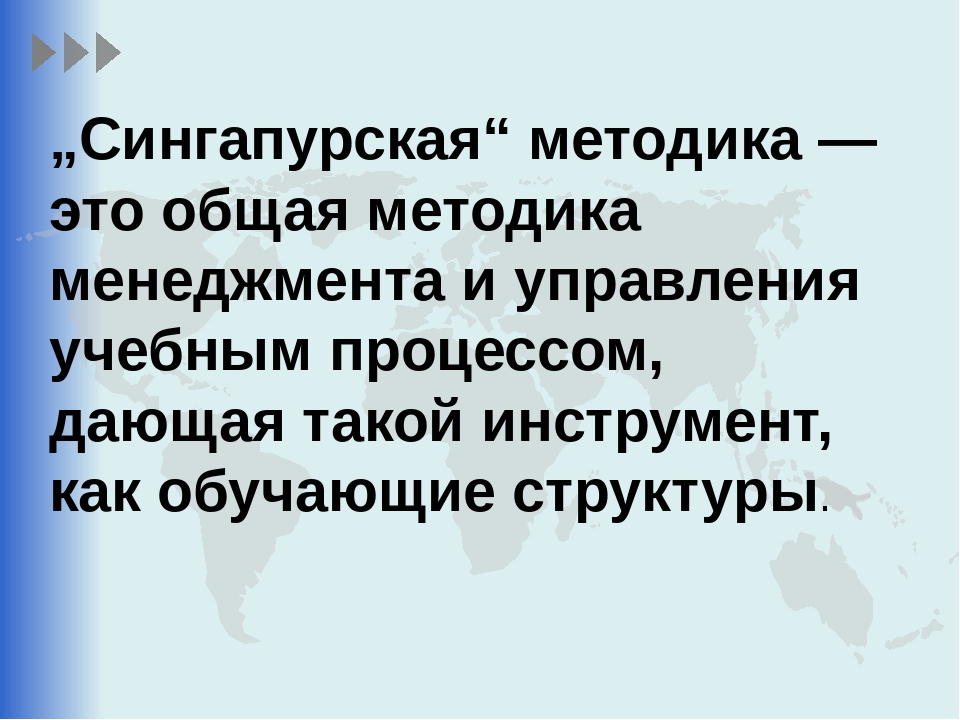 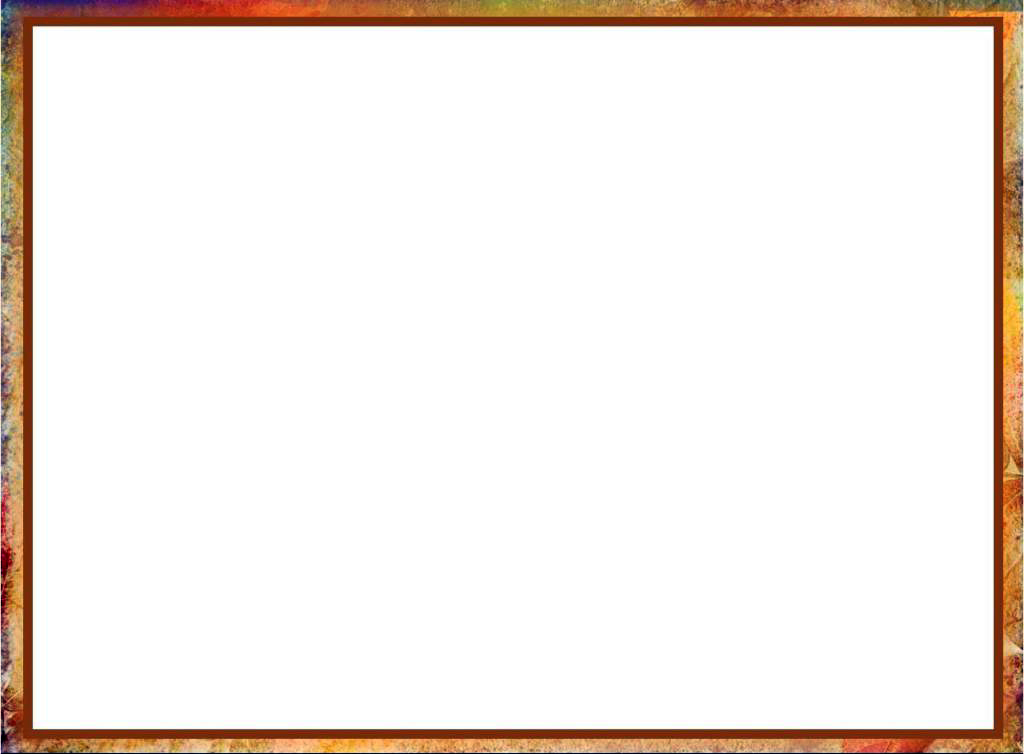 Урок  -  это увлекательная содержательная игра
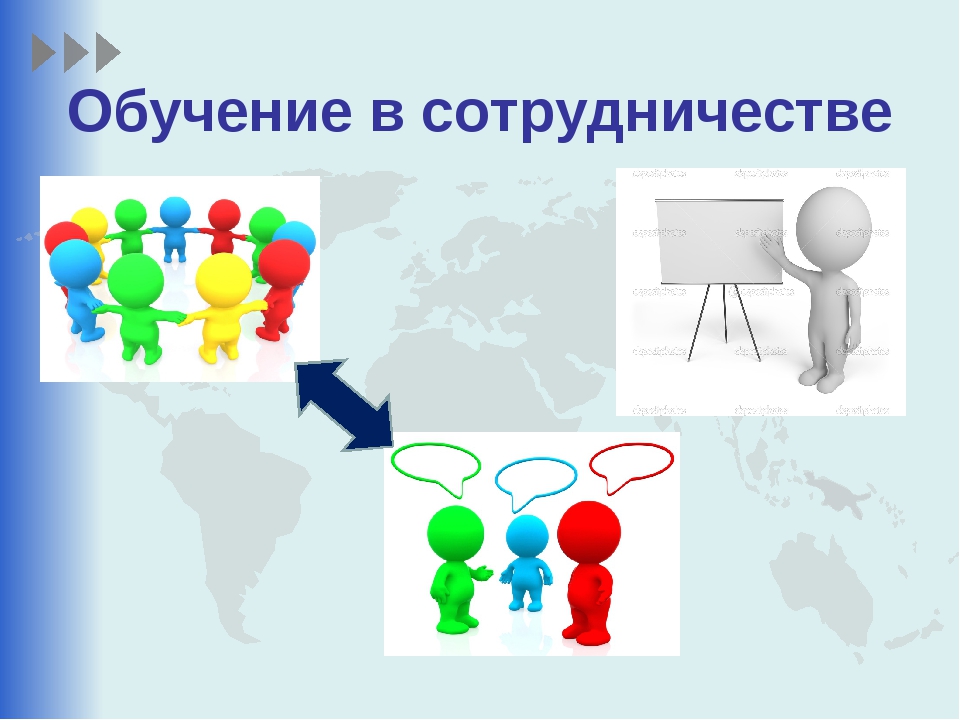 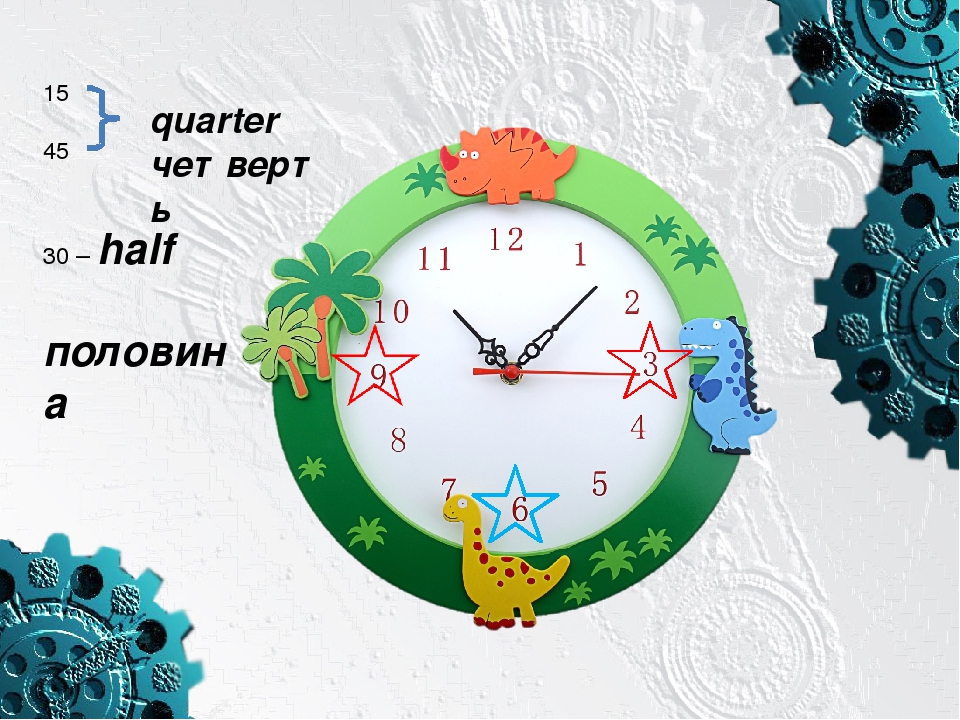 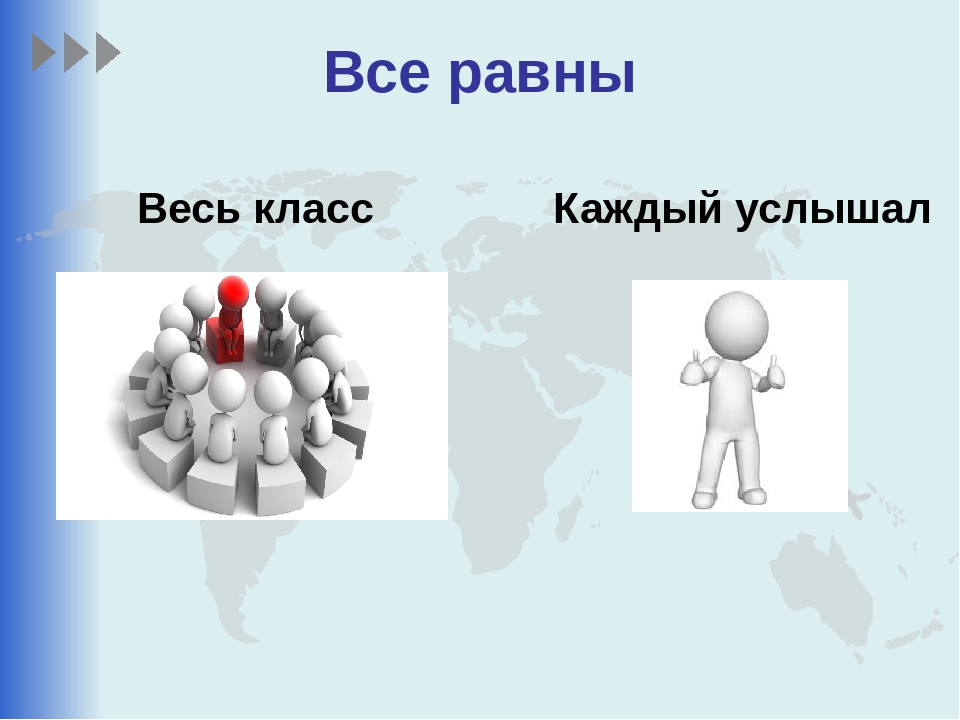 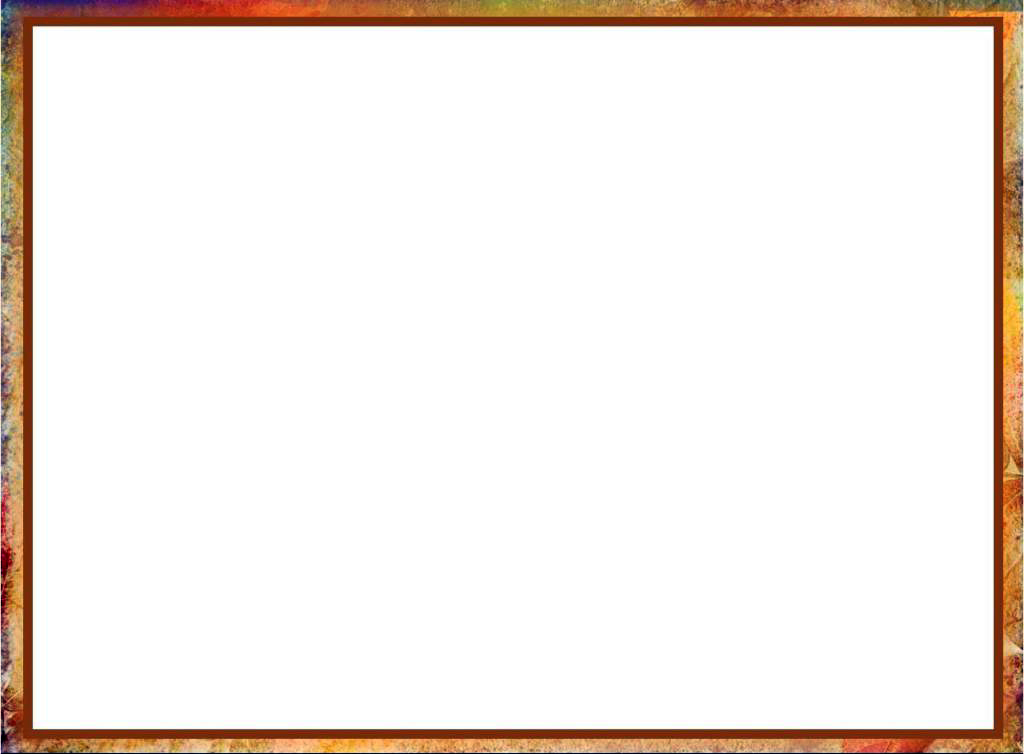 Обучающие  структуры . В  Сингапуре  их  более  250. Важные -  13
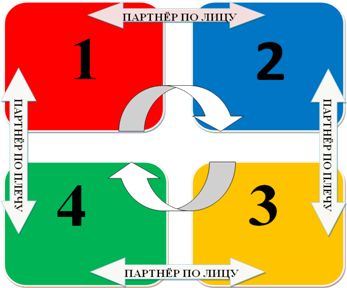 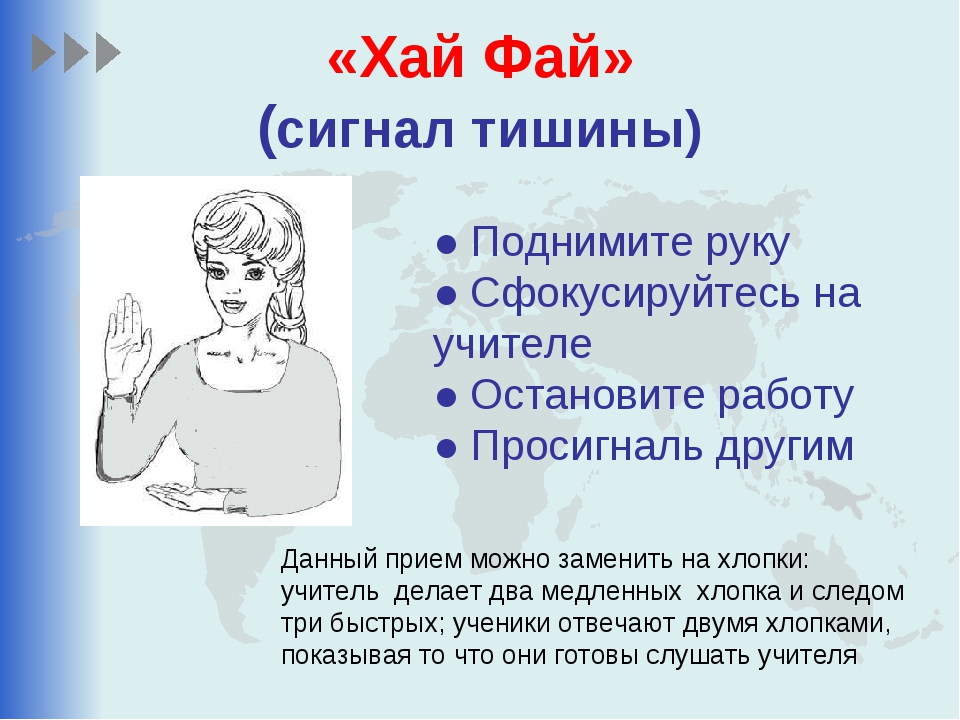 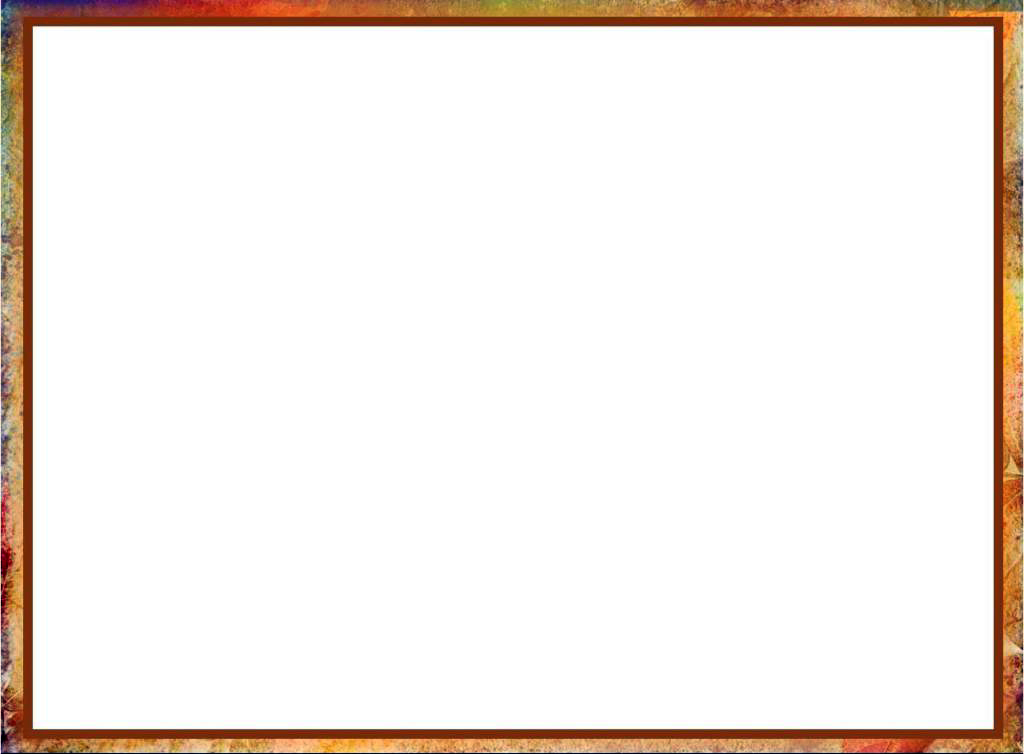 Устный  экзамен  по  русскому  языку. Задание №1.Чтение  текста
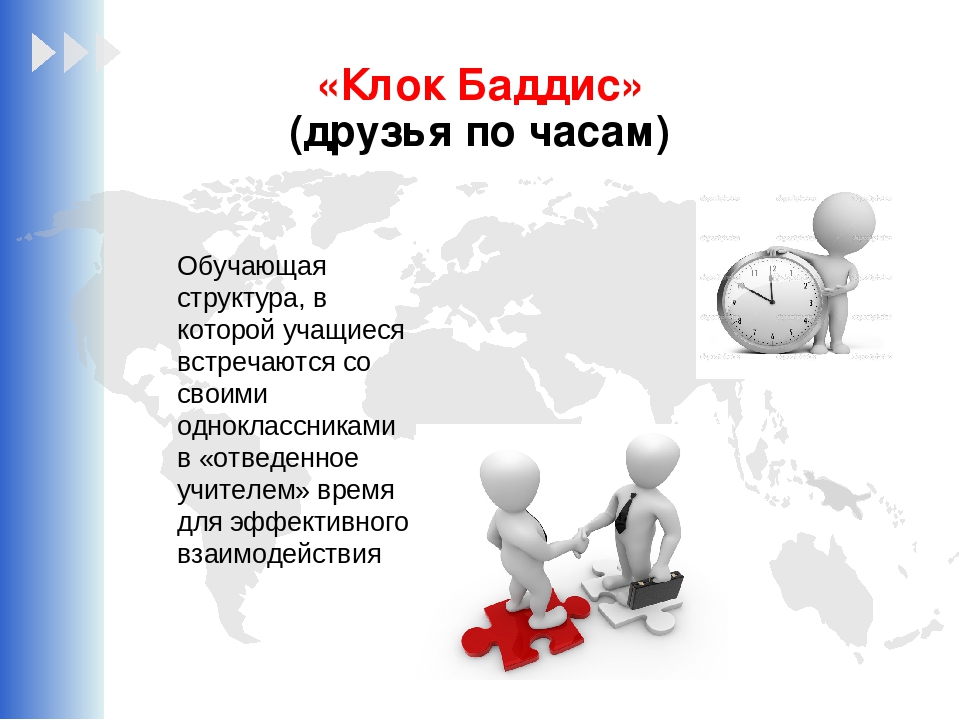 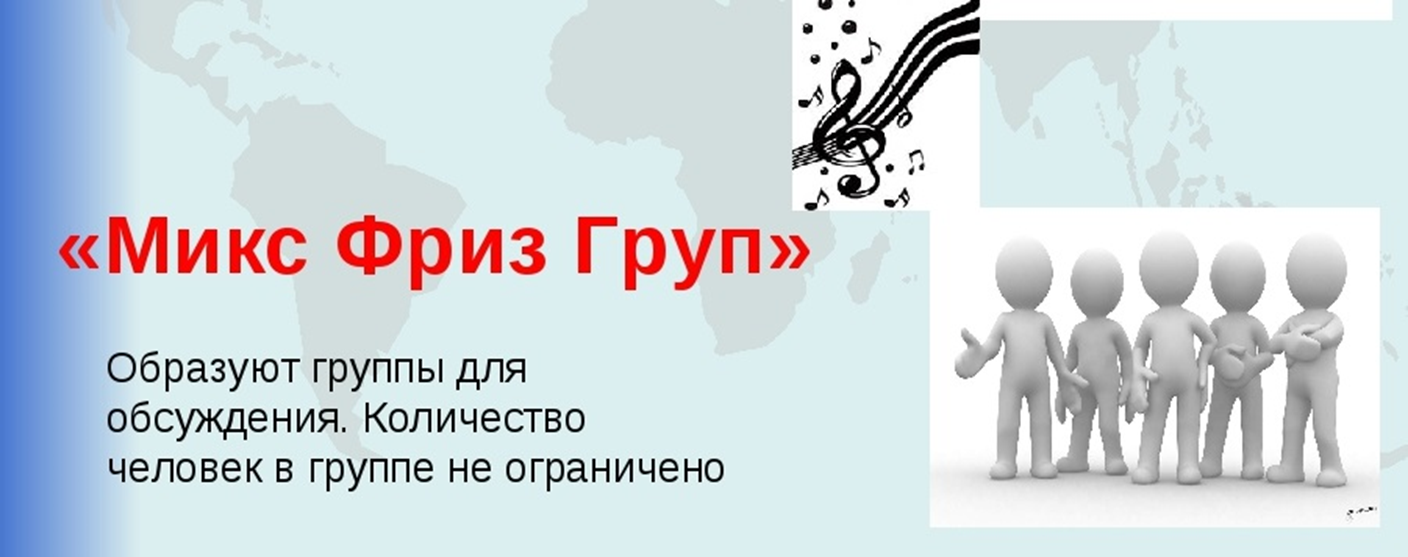 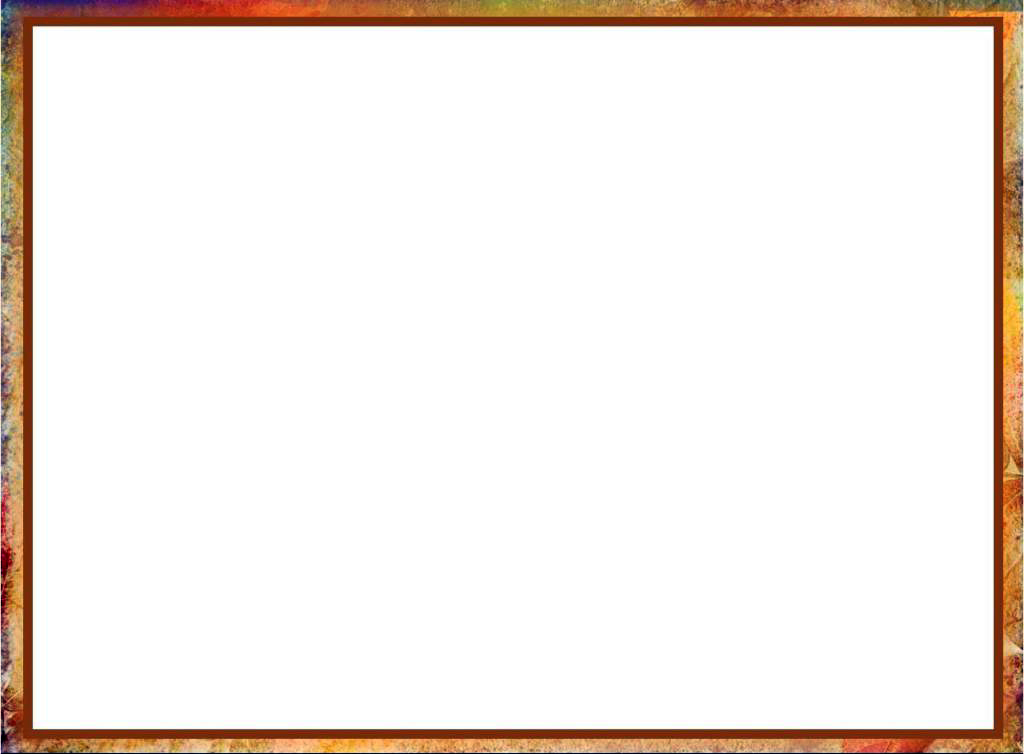 Устный  экзамен  по  русскому  языку. Задание №2. Пересказ  текста с  включением  высказывания  известных  людей
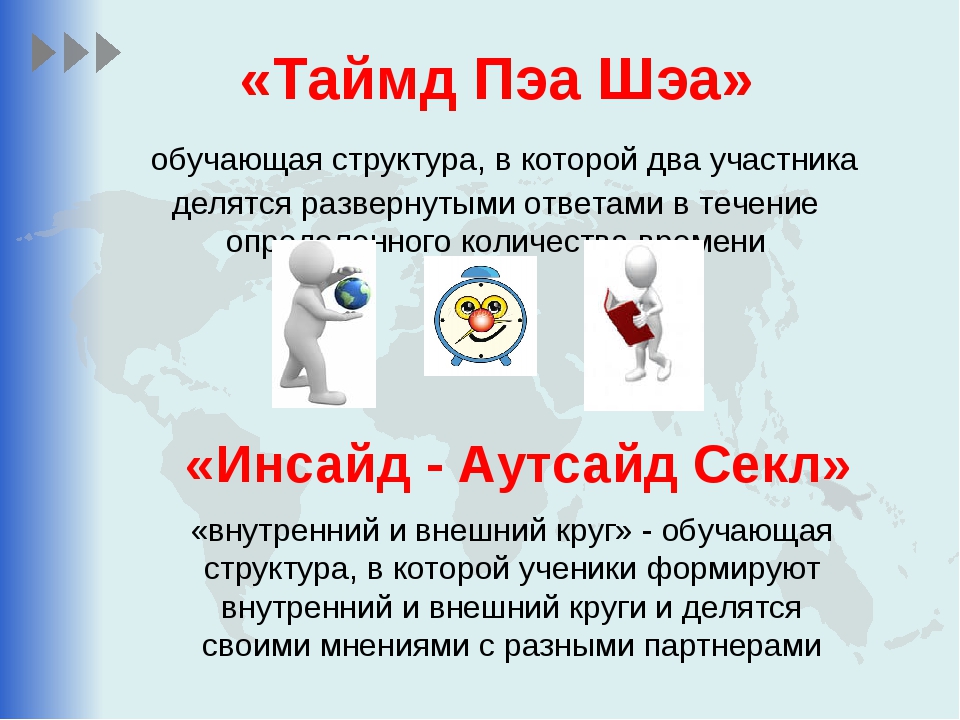 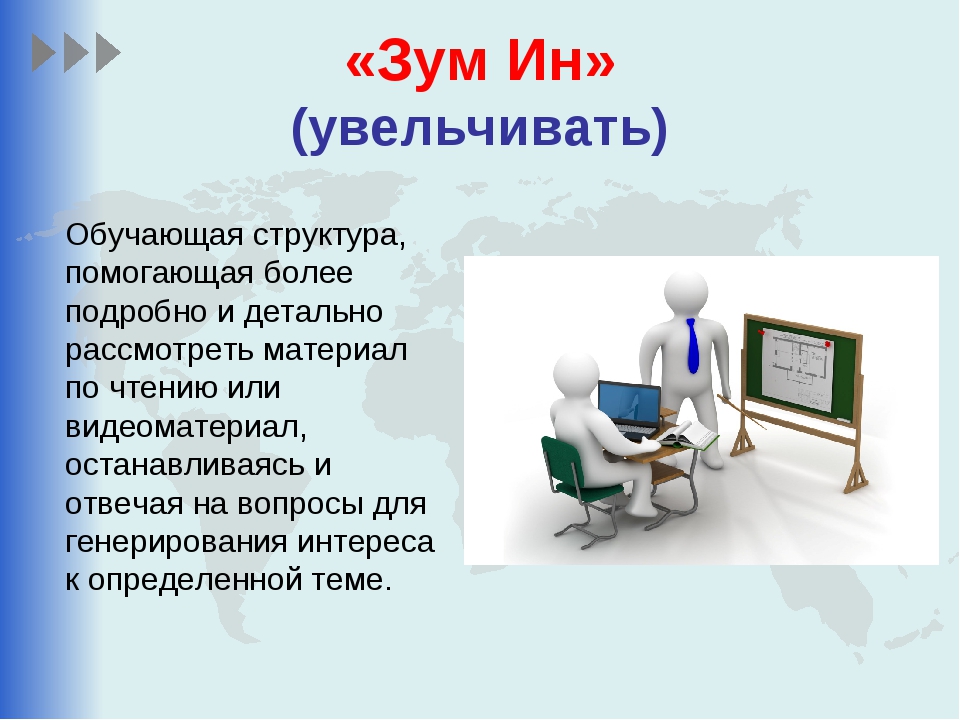 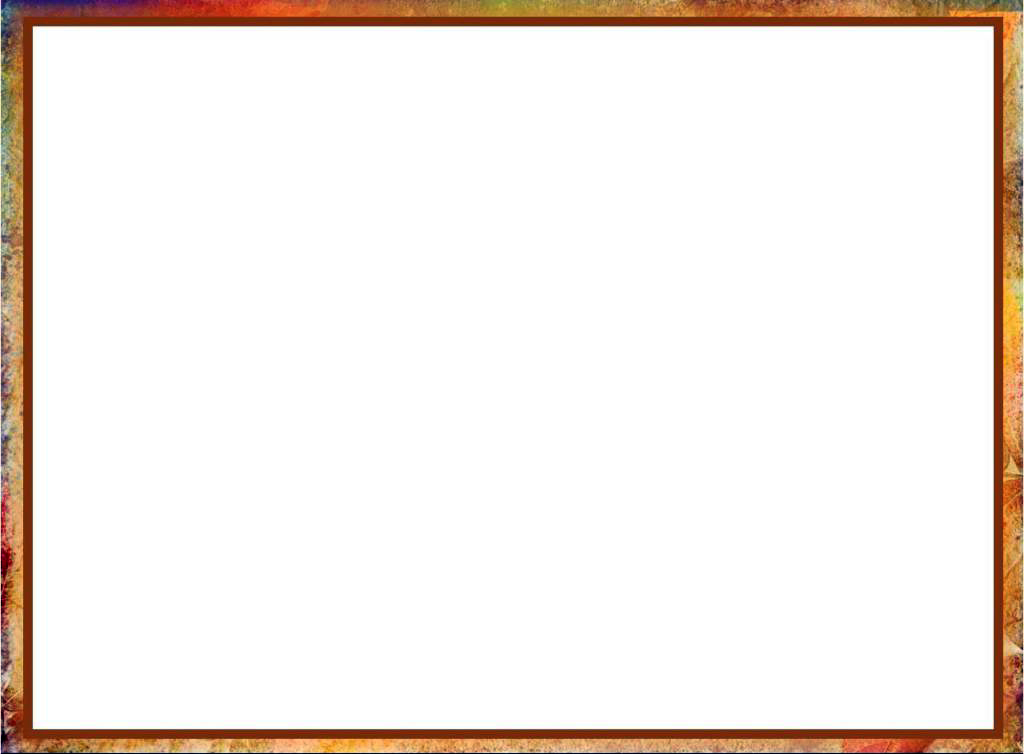 Устный  экзамен  по  русскому  языку. Задание №3. Монологическое высказывание
1  этап. Теория .Типы  речи
2 этап.Комментарий
3 этап.Тезис
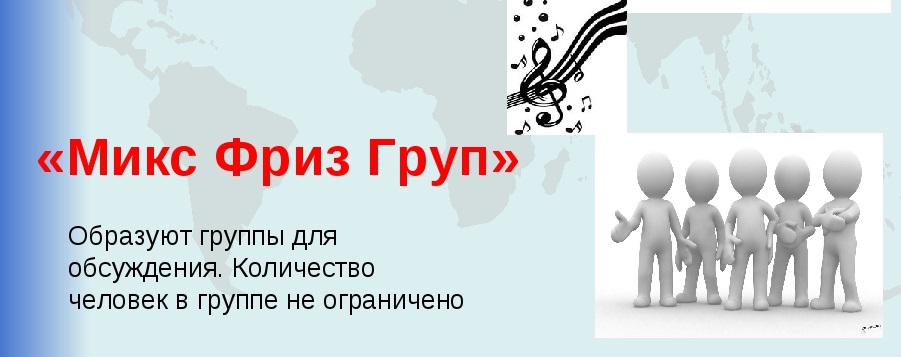 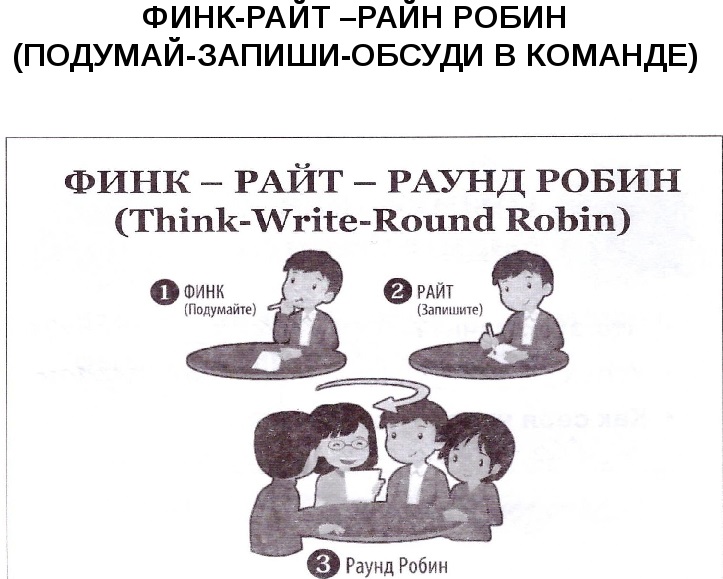 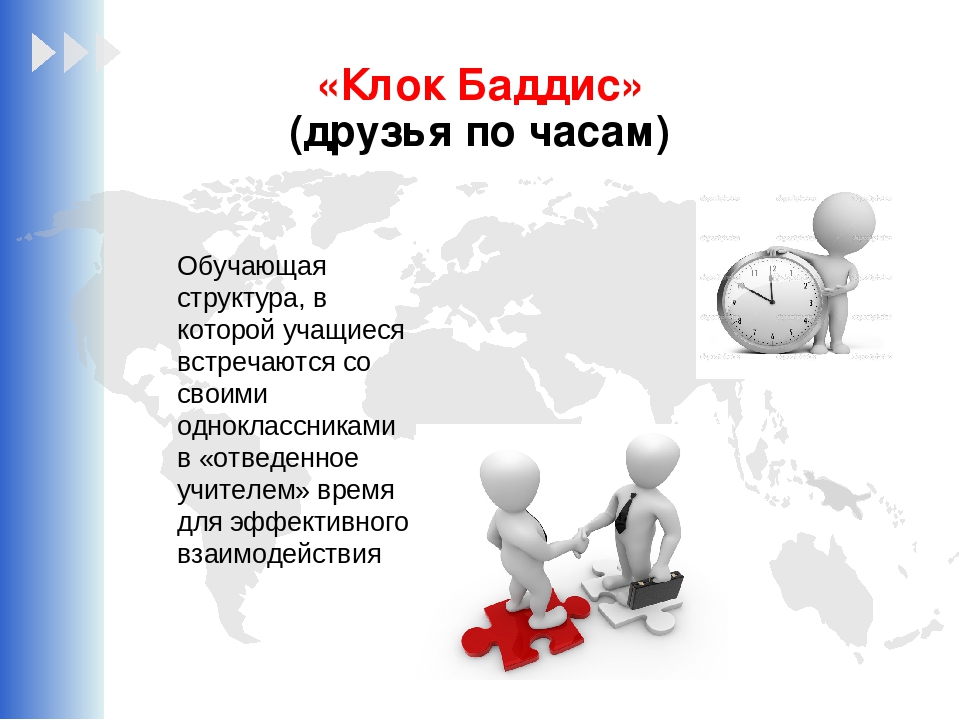 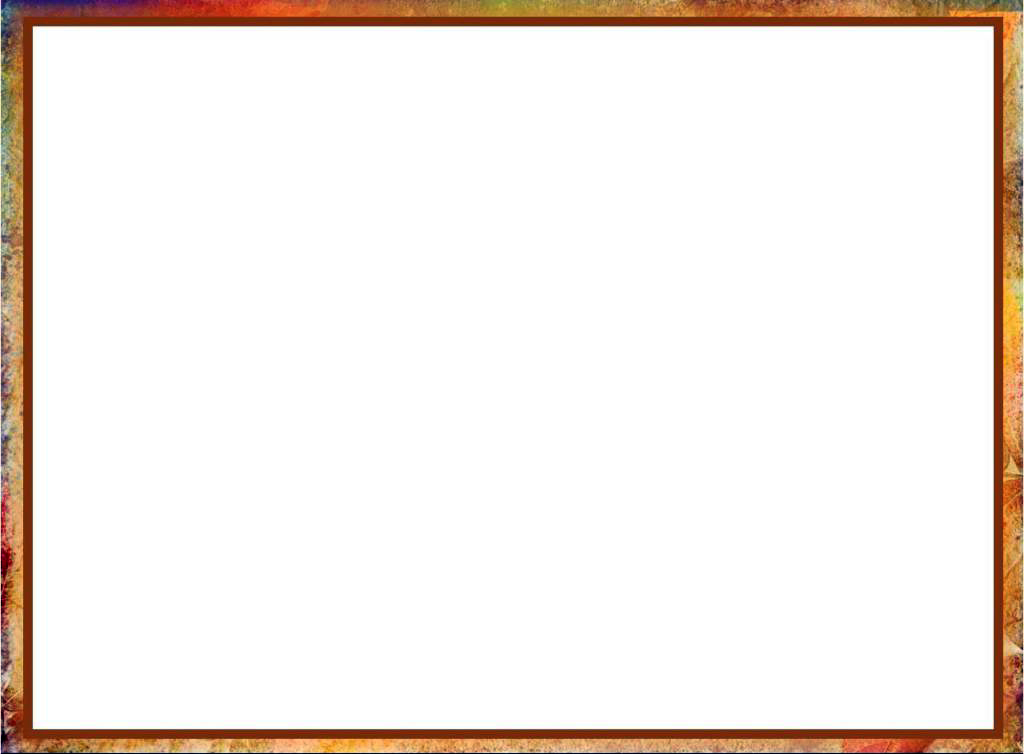 Устный  экзамен  по  русскому  языку. Задание №3. Монологическое   высказывание. 4  этап. Аргументация тезиса
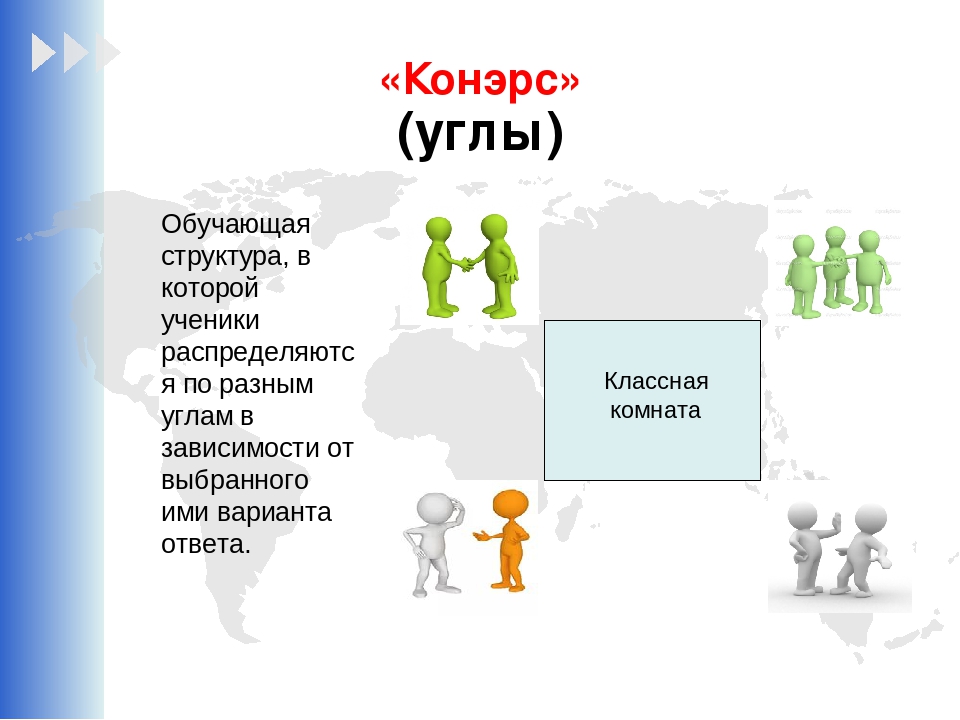 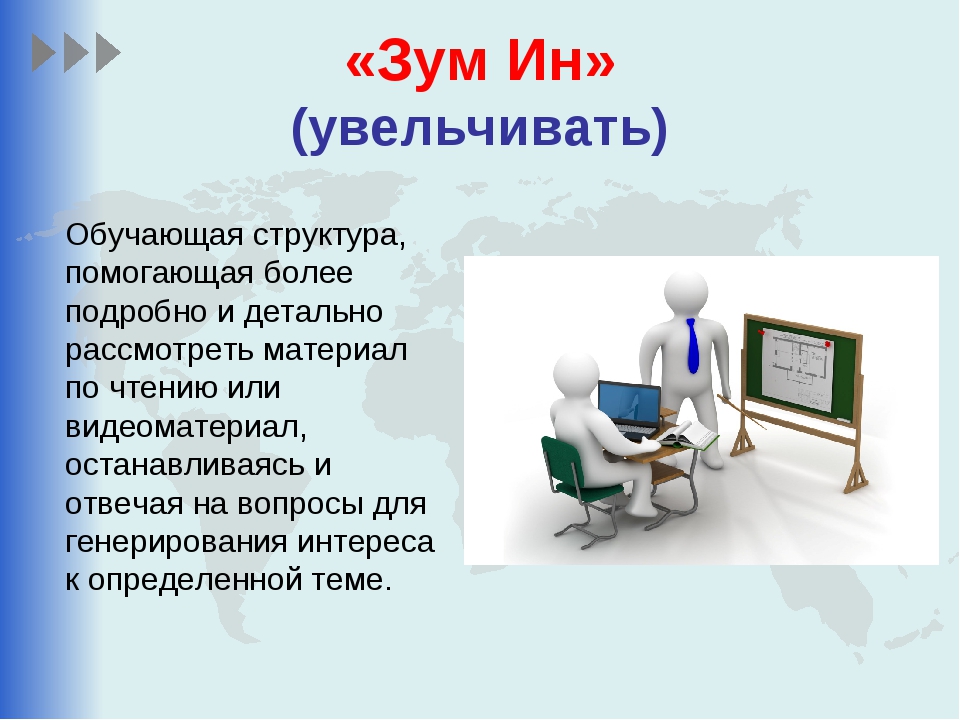 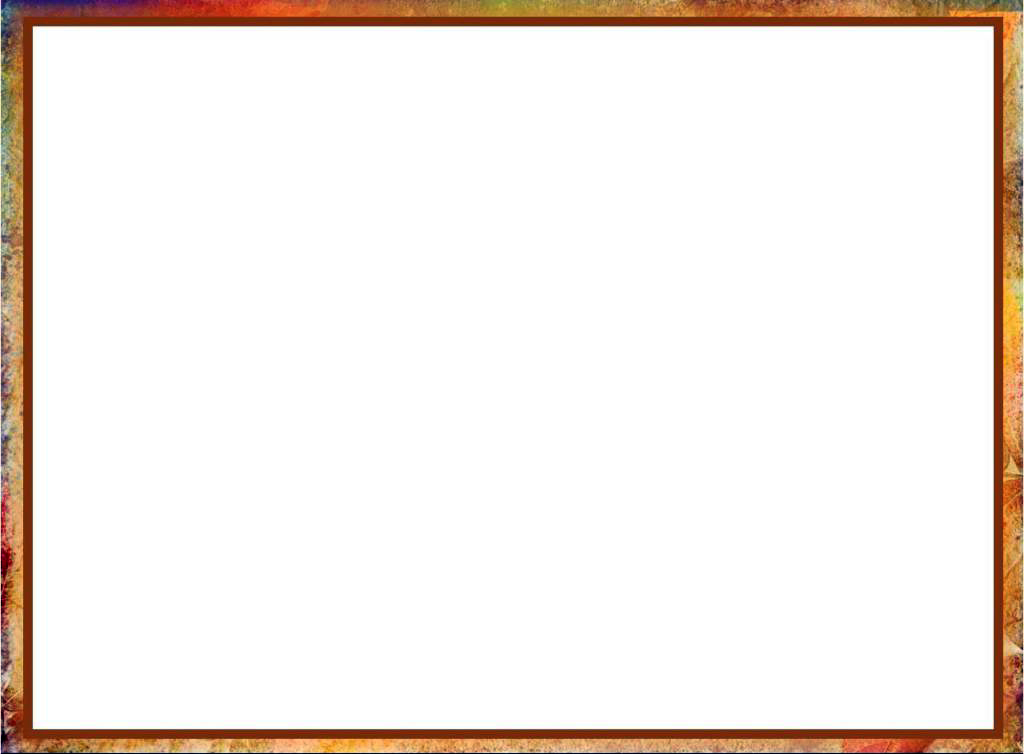 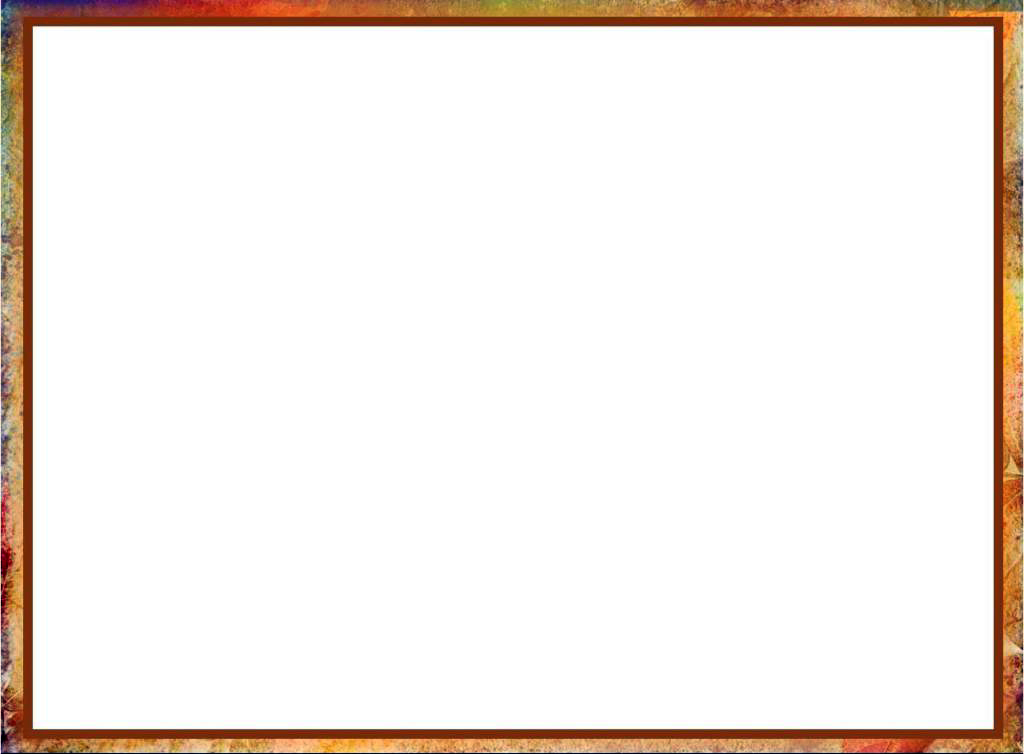 Результативность  опыта
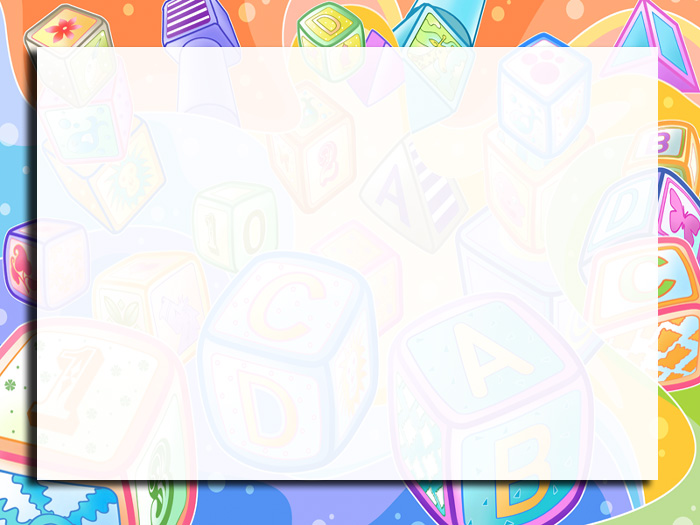 Список  использованной  литературы
1.Мокрополова И.Ю. Использование обучающих  структур  сингапурской  методики для  повышения  качества обучения  младших  школьников.Инновационные  педагогические  технологии:материалы Междунар.науч.конф.(г.Казань,октябрь 2014г.).-Казань:Бук,2014
2.https://womanadvice.ru/singapurskaya-metodika-obucheniya-chto-eto-takoe
3.Сафиуллина Э.В.Использование групповых  методов обучения на уроках.Журнал.Молодой  ученый.Инновационные педагогические  технологии.
4.Полат Е.С.Новые педагогические и информационные технологии в  системе  образования-М.:Издательский центр «Академия»,2003.
5.Чошанов М.Малая  группа в  учебном  процессе. О  кооперативных методах  обучения/М.Чошанов/,директор школы.-1999 №4,№5
6.https://nsportal.ru/shkola/obschepedagogicheskie-tekhnologii/lirary/2016/06/27singapurskaya-metodika-obucheniya
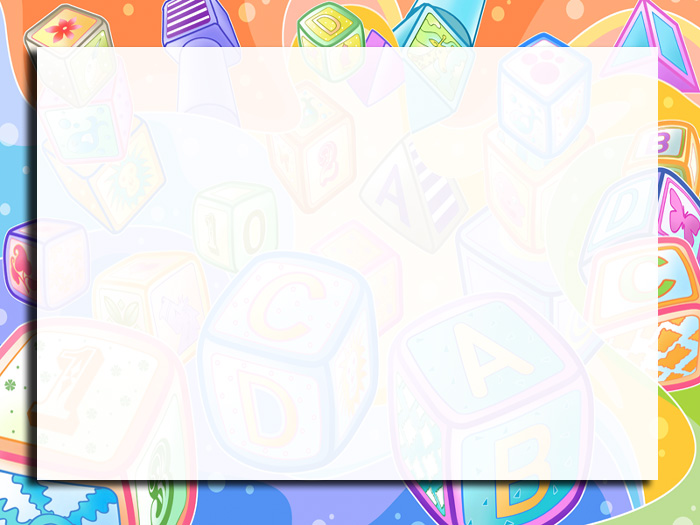 Спасибо  за  внимание!